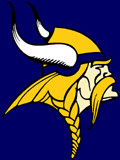 Davie Daily Schedule
HR & Breakfast:  	7:40-7:55
1st Block:  			7:58-9:28
2nd Block:  			9:31-11:01
3rd Block:  			11:04-12:34

4th Block–Viking Remediation & Lunch: 12:37-1:58
	6th Grade Lunch:	12:37-1:15
	7th Grade Lunch: 	12:41-1:15
	8th Grade Lunch: 	12:44-1:15

5th BLOCK: 	 		2:00-3:30

Announcements/Dismissal: 	3:25-3:30
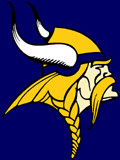 Davie Early Release Schedule
HR & Breakfast:  	7:40-7:55
1st Block:  			7:58-9:23
2nd Block:  			9:26-10:51
3rd Block:  			10:54-11:19

4th Block–Viking Remediation & Lunch: 10:22-11:26
6th Grade Lunch:	10:22-11:00
7th Grade Lunch: 	10:26-11:00
8th Grade Lunch: 	10:29-11:00
5th BLOCK:  		11:28-12:00

Announcements/Dismissal: 11:55-12:00
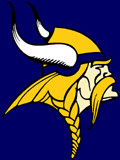 Davie 2 Hour Delay Schedule
HR & Breakfast:  		9:40-9:55
1st Block:  				9:58-10:58
2nd Block:  				11:01-12:01

3rd Block & Lunch: :  	12:04-1:24
6th Grade Lunch:	12:04-12:40
	7th Grade Lunch: 	12:08-12:56
	8th Grade Lunch: 	12:12-1:24

4th Block-Viking Remediation :  1:27-2:27
5th BLOCK:  			2:30-3:30

Announcements/Dismissal: 	3:25-3:30
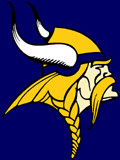 Davie 1 Hour Delay Schedule
HR & Breakfast:  		8:40-8:55
1st Block:  				8:58-10:10
2nd Block:  				10:13-11:25
3rd Block:				11:28-12:39
4th Block-Viking Remediation & Lunch:  12:42-2:04
	6th Grade Lunch:	12:42-1:20
	7th Grade Lunch: 	12:46-1:20
	8th Grade Lunch: 	12:49-1:20

5th BLOCK:  			2:07-3:30

Announcements/Dismissal: 	3:25-3:30
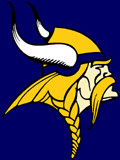 Davie Fun Friday Activity Schedule
HR & Breakfast:  	7:40-7:55
1st Block:  			7:58-9:08
2nd Block:  			9:11-10:21
3rd Block:  			10:24-11:34

4th Block–Viking Remediation:	11:37-12:37
5th Block & Lunch: 	 12:40-2:00
	6th Grade Lunch:	12:40-1:18
	7th Grade Lunch: 	12:44-1:18
	8th Grade Lunch: 	12:47-1:18

Homeroom: 		2:03-2:10
Fun Friday Activity: 	2:10-3:10
Homeroom:			3:13-3:25
	
Announcements/Dismissal: 	3:25-3:30